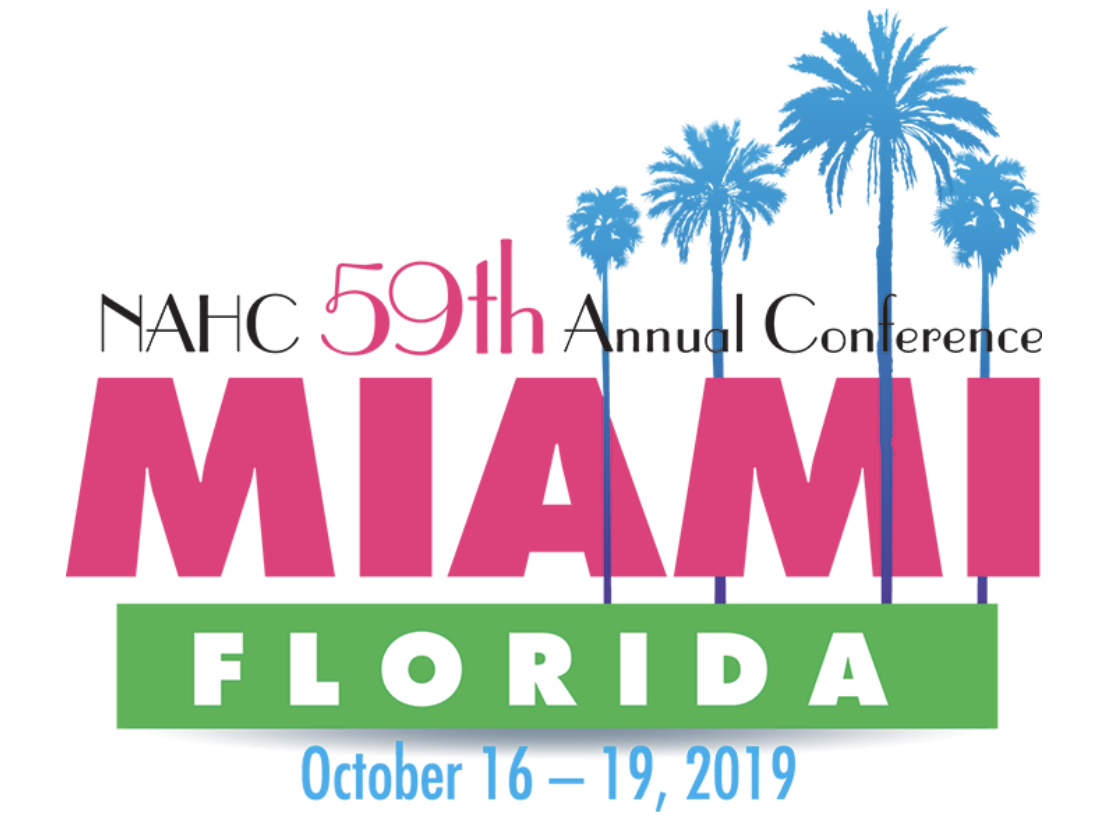 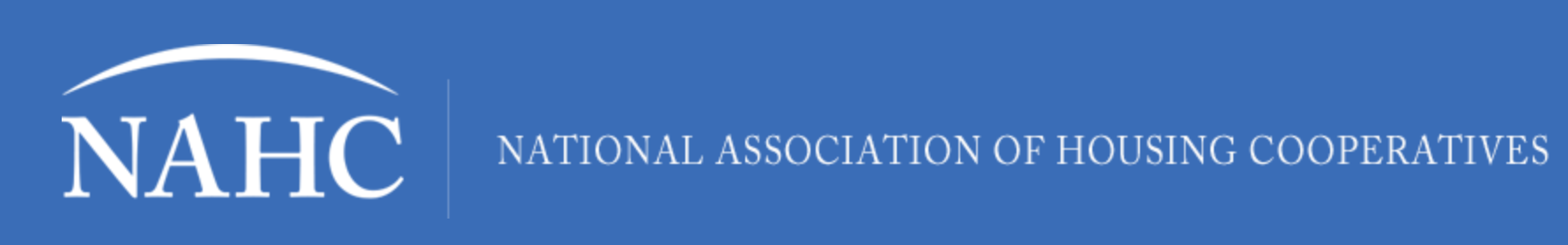 Financing/Financial Management and Its Effects
Present by:
John O’Dwyer, MAI, MRICS
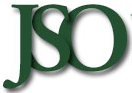 John O’Dwyer, MAI, MRICS
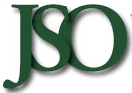 President
JSO Valuation Group, Limited
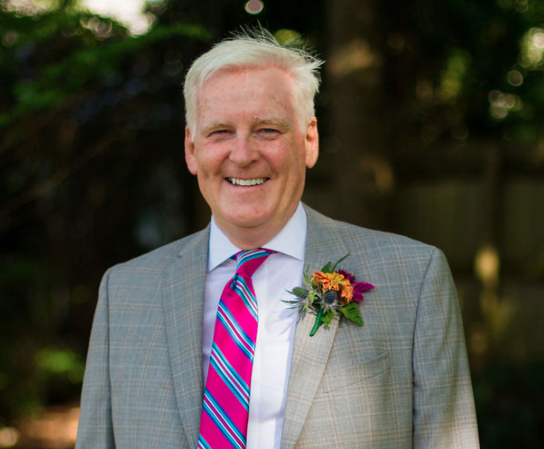 JSO Valuation Group, Ltd. was founded in 1989 by John O’Dwyer, President. He is a graduate from the Dublin Institute of Technology (DIT) and University of Dublin (TCD), Trinity College, 1984, majoring in real estate finance, town planning and economics.

He is a designated Member of the Appraisal Institute (MAI) and a Member of the Royal Institute of Charter Surveyors (MRICS), General Practice Division.
[Speaker Notes: So how is everyone enjoying the conference so far…  
What else have you gotten to do while you have been here?]
Financing/Financial Management and Its Effects
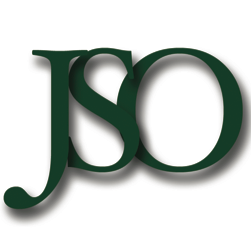 [Speaker Notes: Back to the title…

This really is about your participation and understanding of your duties as a Board member in the entire management process.  

Most 99%, will have good to great management, but not all.  This 90 minutes coming up will allow you to potentially ask excellent financial questions, think about the dollars being spent and understand where your homes may fit in (from a valuation point of view) with your neighbors.

Are there RISKS out there?]
Introduction
Merriam-Webster defines "Appraisal" as "the act of judging the value, condition, or importance of something”

The definition or “Valuation”

The act or process of valuing; specifically: appraisal of property
The estimated or determined market value of a thing 
Judgment or appreciation of worth or character
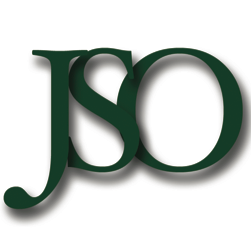 [Speaker Notes: No matter what anyone says, its all about value...   

This will become apparent as we wonder through the next hour.


But FIRST………]
Question
Let’s find out who’s here…

Who thinks they potentially represent the  oldest building?
What about the the newest building?
How about the smallest or largest number of units?
How many of you here are board members or represent management?
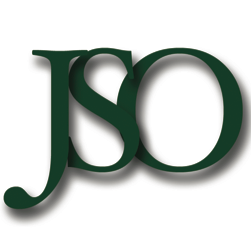 [Speaker Notes: Geographically does that make a difference from the evaluation point of view… potentially
If you are a board member or from management would that make a difference in this talk we’re trying focus on expenses?]
Question
It would be nice to know a little bit more about who’s here. .

What part the part of the country are you from?
 What can you tell me about your buildings and potential concerns you have about your buildings?
 Finally, what motivated you to come to this meeting?
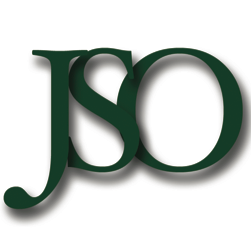 Question
Who here has never had to deal with an appraiser?
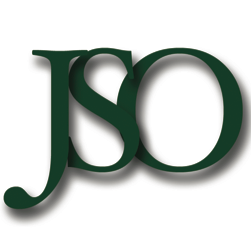 Question
How many people think the appraiser’s valuation was wrong ─ or they really did not understand the product?
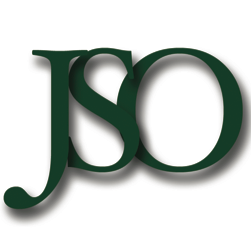 What will we cover today?
Establishing the approaches to value.
  Looking at the known fact sets of a property.
Where is value derived?
In general, what is the most important approach to value?
Breaking down the income approach to value
Cooperative revenue vis-à-vis market revenue
Fixed expenses.
Variable expenses.
Developing a net operating income (NOI).
Establishing value.
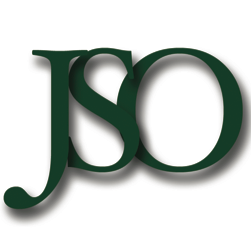 [Speaker Notes: 10- items

We value buildings for all sorts of reasons…  Peoria, Illinois.]
Establishing the approaches to value.
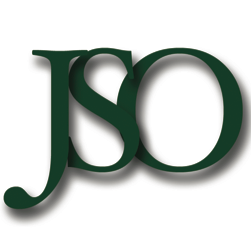 [Speaker Notes: On this road nap we will establish which approach to value are the most appropriate.]
Looking at the known fact sets of a property
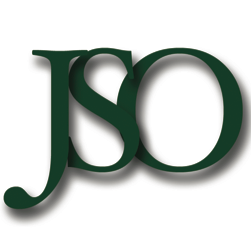 Looking at the known fact sets of a property
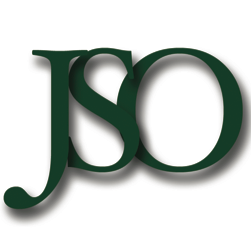 Other Interesting Observations
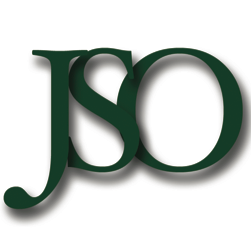 IREM
Expense Analysis
2019
Where is value derived
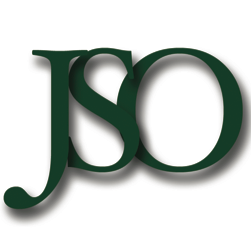 In general, what is the most important approach to value?
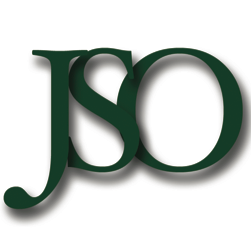 Breaking down the income approach to value
16 floor apartment building in Chicago.

There were a total of 134-units.

Expenses were 46% 

NOI totaled 54%
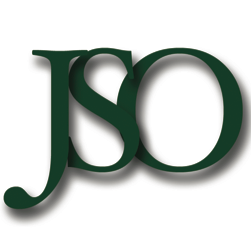 [Speaker Notes: 30 East Balbo Avenue Chicago, Illinois 60605 
Studio 27 405 SF 
1Bed 26 508 SF 
2Bed 55 889 SF 
3Bed 13 1,150 SF 
4Bed 13 1,400 SF]
Breaking down the income approach to value
4 floor apartment building in Chicago.

There were a total of 30-units.

Expenses were 72% 

NOI totaled 28%
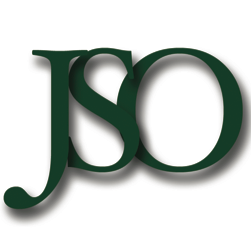 [Speaker Notes: 5006 South Blackstone Avenue Chicago, Illinois 60615 
Mixture of studios and one bedroom units…
The NOI was actually C. $46,000 on revenues of $162,000 

From different sources the MV was around $1,360,000

Cap Ex expenses (building reserves)
Return on Equity
Mortgage!  All out of $46,000]
Let’s Breakdown the Revenue Sources
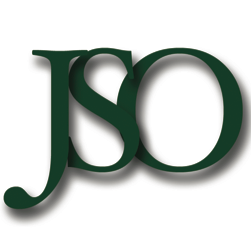 [Speaker Notes: NSF
Short term lease extensions
Storage lockers
bike storage rooms

Difference between CoOp and  Condo?    RUBS  Ratio Utility Billing System]
Potential Gross to Effective Gross Income
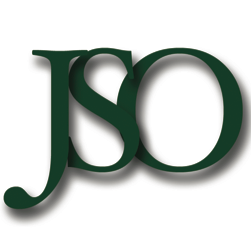 [Speaker Notes: Okay for the purpose of this discussion we have dealt with the revenue side the scale.  One thing one always has to remember is that revenue maybe developed further.  For example additional parking maybe free, stores are free, Gym or pool membership maybe free. This is not to Forget that the actual base rent may actually have fallen or drifted below market.

So what is this vacancy?  
equilibrium vacancy 
optimal vacancy rate. 
frictional vacancy 
lag vacancy 
physical vacancy.
Structural vacancy]
Expenses
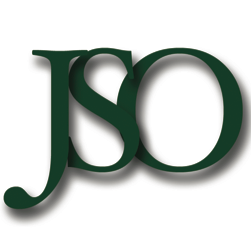 Expenses
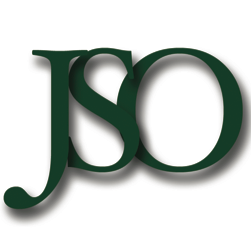 Real Estate Taxes
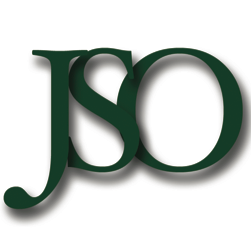 Real Estate Taxes
Gross Building Area of
           148,000-SF
135-Units
Mixture of
  1 Bed
  2 Bed
  3 Bed and 
  4 Bedroom units

77.9% Increase in the
  Tax Assessment
So….   What is the potential affect of this assessment 
            increase on Value?
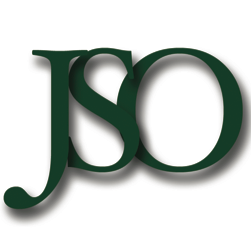 Real Estate Taxes
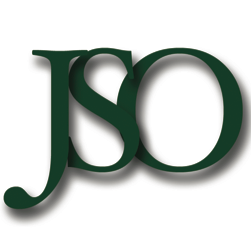 Real Estate Taxes
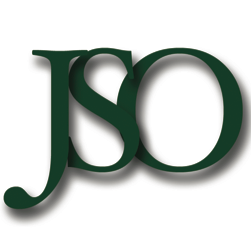 Real Estate Taxes
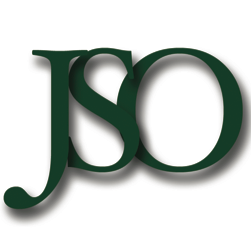 Insurance Analysis
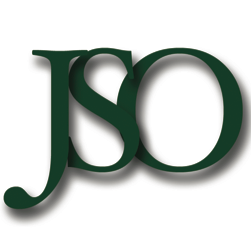 Insurance Analysis
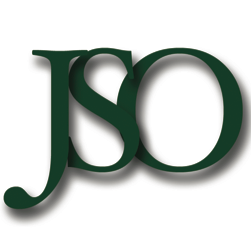 Insurance Analysis
Variable Expenses
Operating expenses that generally vary with the level of occupancy or the extent of services provided.
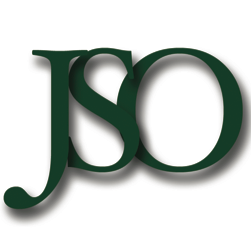 Dictionary of Real estate Appraisal, Appraisal Institute, Chicago, Illinois.
[Speaker Notes: Okay, this is fairly self explanatory… let’s name some expenses]
Variable ExpensesDeveloping a Net Operating Income (NOI).
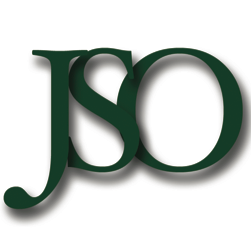 [Speaker Notes: Okay, this is fairly self explanatory… let’s name some expenses]
Variable Expenses
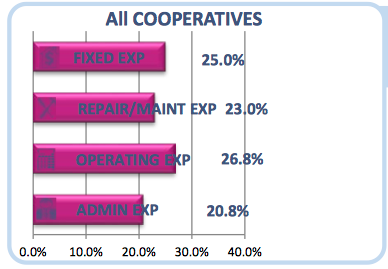 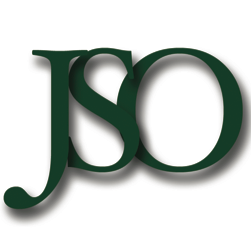 [Speaker Notes: Cooperative expense distribution of expenses remained consistent from year to year]
Variable Expenses
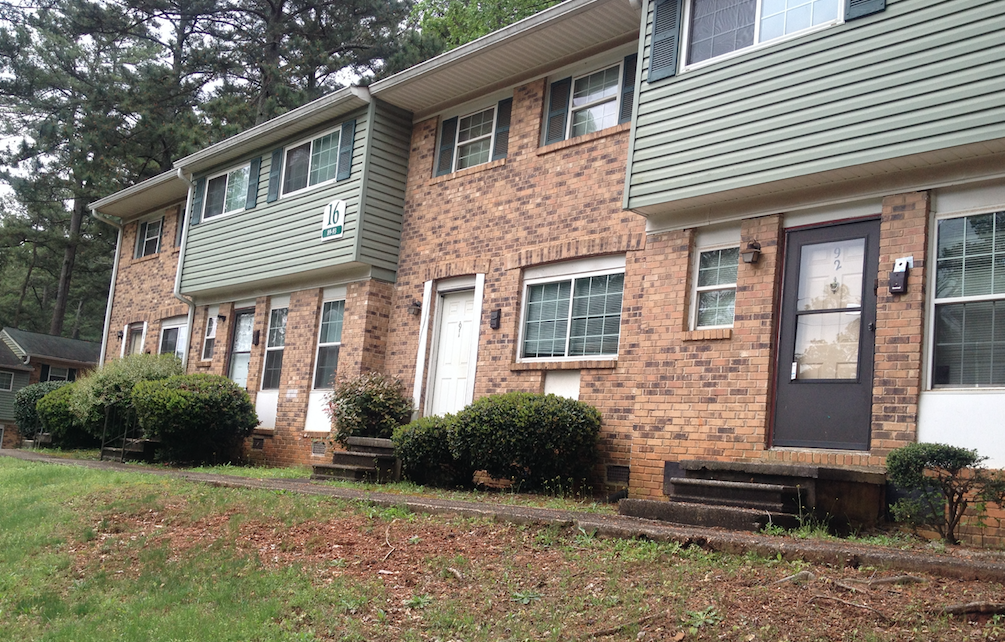 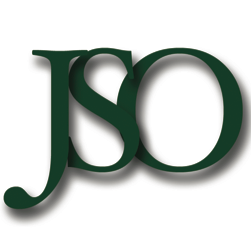 [Speaker Notes: Night Club being run by a Board Member!]
Variable Expenses
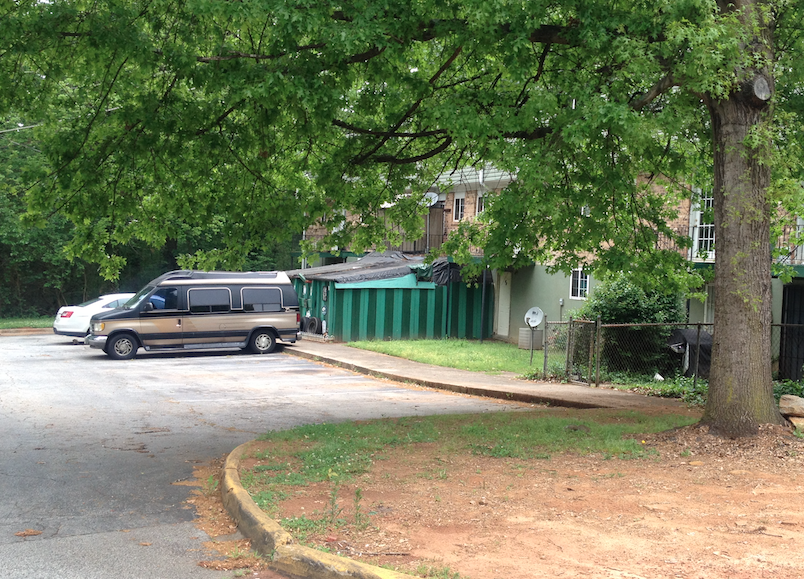 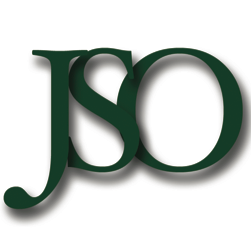 [Speaker Notes: Night Club being run by a Board Member!]
Variable Expenses
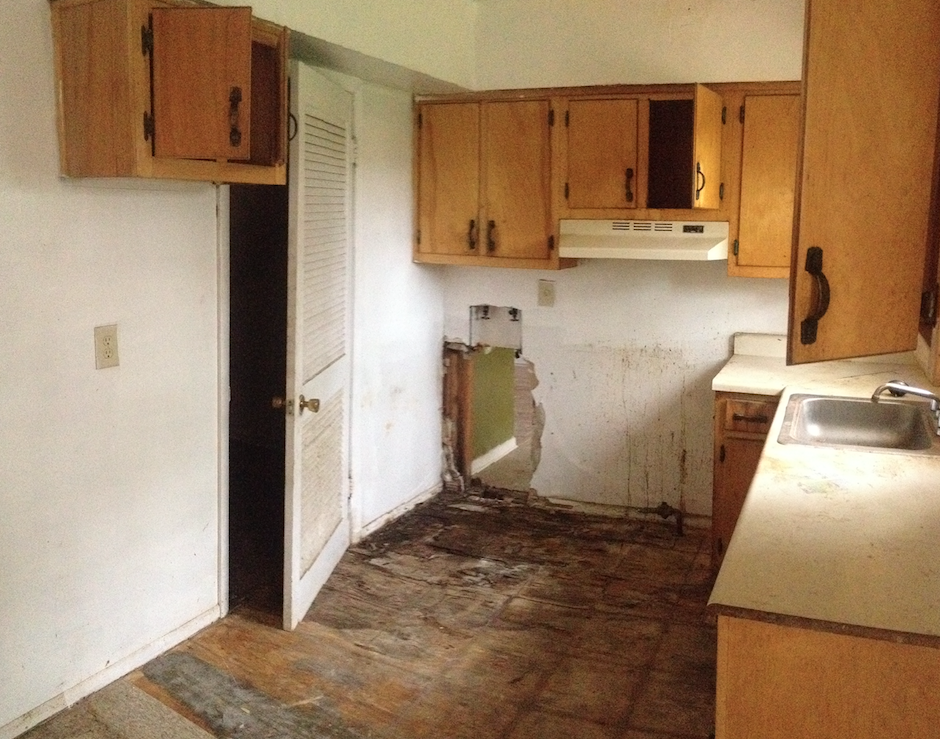 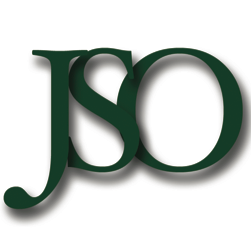 [Speaker Notes: Night Club being run by a Board Member!]
Reserves for Replacement
Co-op Boards must decide how to fund the projected cost of repairs and replacements of the property's major components. There are two major options: 
 1) Accumulating funds over a period of time
 2) Special assessments
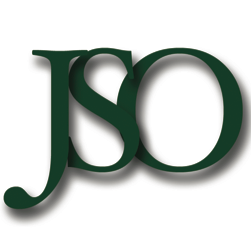 Reserves for Replacement
Reserves for Replacement
Roofs 
Balconies
HVAC, water heaters
Exterior façade
Elevators
Boilers
Parking Lots
The urban forest…
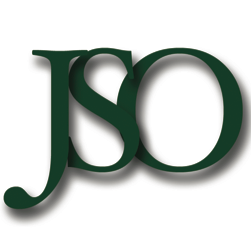 Have we Controlled Expenses
Reserves for Replacement
Taxes
Insurance
Maintenance
Staffing Levels
Management
Utilities
Parking Lots
Reserves
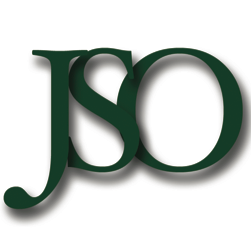 Conversion to Value or
Establishing value
Reserves for Replacement
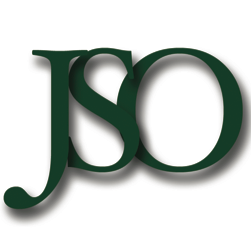 CAPITALIZATION RATE 
(Unearthed)
Components
Conversion to Value or
Establishing value
Reserves for Replacement
A Cap Rate is the mathematical relationship between net operating income and an asset’s value.
Interest Rate - Risk - Liquidity – Appreciation.
Assumed to be commonly extracted from transactions of buyers and sellers competing in a marketplace.
Sources of Rate Data     PWC    RE Investor Survey     RealtyRates.com          Valuation Insights and Perspectives
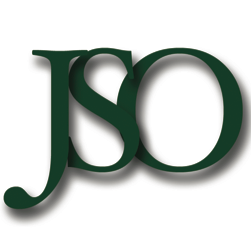 Sales Comparison Approach
Reserves for Replacement
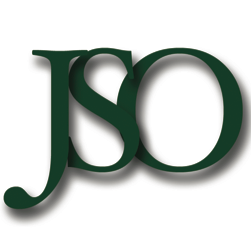 [Speaker Notes: Down side

No two building are identical…
The sales are historical by their very nature
The amenities included and not just the age can be an issue
Locationally very different]
Financing/Financial Management and Its Effects
Reserves for Replacement
Thank you for participating in this presentation
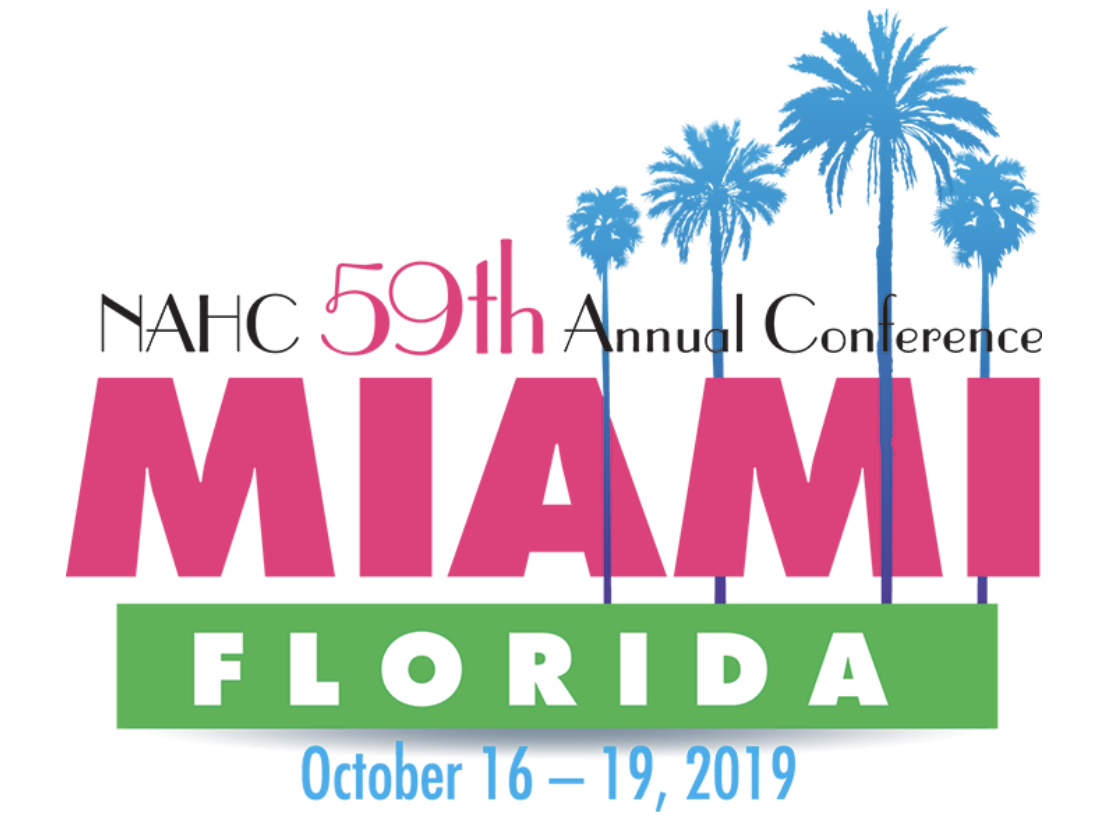 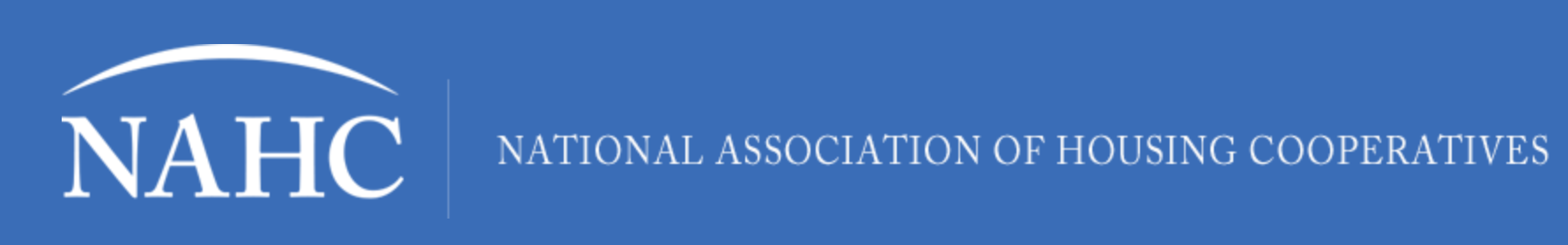 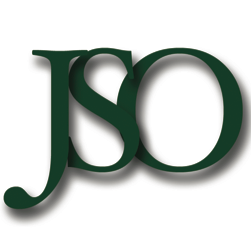 [Speaker Notes: Down side

No two building are identical…
The sales are historical by their very nature
The amenities included and not just the age can be an issue
Locationally very different]